Introduction to Modelica and FMI
Ed Ladzinski
January 28, 2014
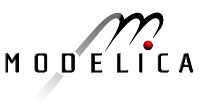 Modelica
Modelica is a non-proprietary, object oriented language that provides the means to develop new and integrated solutions for modeling and simulation since it is used to simulate the dynamic behavior and complex interactions between systems of many engineering disciplines such as mechanical, electrical, thermodynamic, hydraulic, pneumatic, thermal, control systems and more. 
The Modelica design effort was initiated in September 1996 with the goal of developing a language for modeling of technical systems in order to reuse and exchange dynamic system models in a standardized format
The Modelica language is managed by the Modelica Association which is a non-profit organization with members from Europe, U.S.A., Canada and Asia. Since 1996, its simulation experts have been working to develop the open standard Modelica and the open source Modelica Standard Library.
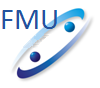 FMI
The functional mock-up interface (or FMI) is a standardized interface for the exchange of simulation models to be used to develop complex cyberphysical systems.
The FMI standard was a result of a European consortium called MODELISAR which was comprised of a large number of software companies and research centers working in cooperation. This project started in 2008 to define the FMI specifications, deliver technology studies, prove the FMI concepts through specific use cases provided by the consortium.
The FMI standard provides the means for model based development of systems. Tasks from systems modelling, simulation, validation and test can be covered with the FMI based approach.
FMI for Model Exchange
FMI for Co-Simulation
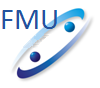 FMI
Another emerging standard is the Functional Mock-up Interface (FMI). FMI enables new Model Based Systems Engineering (MBSE) workflows, couples simulation models in new ways and deploys simulation models across multiple platforms
FMI for Model Exchange
The intention is that a modelling environment can generate C-Code of a dynamic system model that can be utilized by other modelling and simulation environments. Models are described by differential, algebraic and discrete equations with time-, state- and step-events. The models to be treated by this interface can be large for usage in offline or online simulation or can be used in embedded control systems on micro-processors. It is possible to utilize several instances of a model and to connect models hierarchically together. A model is distributed in one zip-file called FMU (Functional Mock-up Unit).
FMI for Co-Simulation
The intention is to provide an interface standard for coupling two or more simulation tools in a co-simulation environment. The data exchange between subsystems is restricted to discrete communication points. In the time between two communication points, the subsystems are solved independently from each other by their individual solver. 
FMI for PLM
The intention is to provide a generic way to handle all FMI related data needed in a simulation of systems in a "Product Lifecycle Management" system.
This includes:
	Functional Mock-up Units data needed for: edition, documentation, simulation, validation
	Co-simulation data needed for: edition, simulation, and results management.
	Result valuation data needed for: post-processing, analysis, report
Generic processes are defined here, as well as a format description to communicate between the PLM system and the authoring tools.